“Navigating between  Scylla and Charybdis”
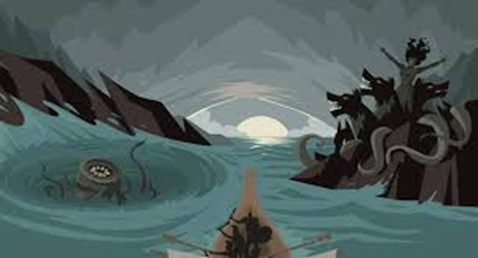 A Public Prosecutor´s 
case study approach
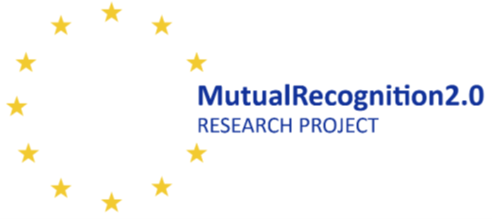 1.- Which instruments/options for cross-border cooperation are available on the basis of the current EU legal framework?
- Mr. W. is an accused person 
- Public Prosecutor at the issuing MS A already requested a EAW
 A special focus on EAW as suitable instrument for ensuring the presence of the accused person at trial (Delda case C-583/23)
 Real risk of irreversible harm to the requested person´s  daughter (GN case C-261/22)?
 given charges & posible Legal issues at stake:
     in absentia trials
     statute-barred limitations
2.- Which instruments/options are not available on the basis of the current EU legal framework?
EIO temporary transfer (art. 22 EIO DIR)

 ESO (FD 2009/829/JHA)

 EAW temporary surrender (Art. 24 EAW FD)

 Postponement of actual surrender based on humanitarian reasons (art. 23 (4) EAW FD)   as it is impacticable for a considerable period of time (EDL case C-699/21)
3.- Which decision would you take in this situation from the viewpoint of proportionality?
Proporcionality test in light of an overall assessment based on:
	o      Reported health consequences: The risk of irreversible 			harm or death from discontinuity in care;
          o       Severity of the child dependency to the requested 				person as sole caregiver
	o       Passage of time (in 2014, so eleven years ago);
	o	Seriousness of the offences;
	
 Alternative/less-intrusive measures to actual surrender (Puig Gordi and other and GN cases): EIO aimed at videconferencing of the defendant at trial (also, para. 44 Delda case judgement does not exclude this possibility–art. 9 (2) EIO DIR-.)
4.- Which decision would you take in this situation from the viewpoint of effectiveness?
Effectiveness of justice requires prosecution of cross-border drug trafficking. However, the objectives of justice must not override human rights protections;
 Practical tailor-made solutions to the deadlock caused by refused surrender of the requested person?

a).- Partial Transfer of proceedings (Art. 21 of Conv. 1959/ Conv. on the Transfer of Proceedings in Criminal Matters, 1972 and new Regulation 2024/3011)  
b) Undertaking of execution of sentence by MS B on the basis of Art. 4 (6)  of the EAW FD  (Home arrest?)
Final remarks
MS A should refrain from issuing EAW and should instead consider using alternative  EIO / MLA tools
 Importance of ECJ case-law on testing real risks of breach of fundamental rights at stake
 Triggering the opening of parallel criminal proceedings in MS B is a reasonable option for the vast majority of charges
 Transfer of criminal proceedings should avoid ne bis in idem issues
 Importance of domestic legal systems and the balance between lex loci and lex fori criteria